МБДОУ детский сад «Оленёнок»Дистанционное музыкальное занятие  (ноябрь)Средняя группа                                                                                                Музыкальный руководитель:                                      Башкирцева Н.О.
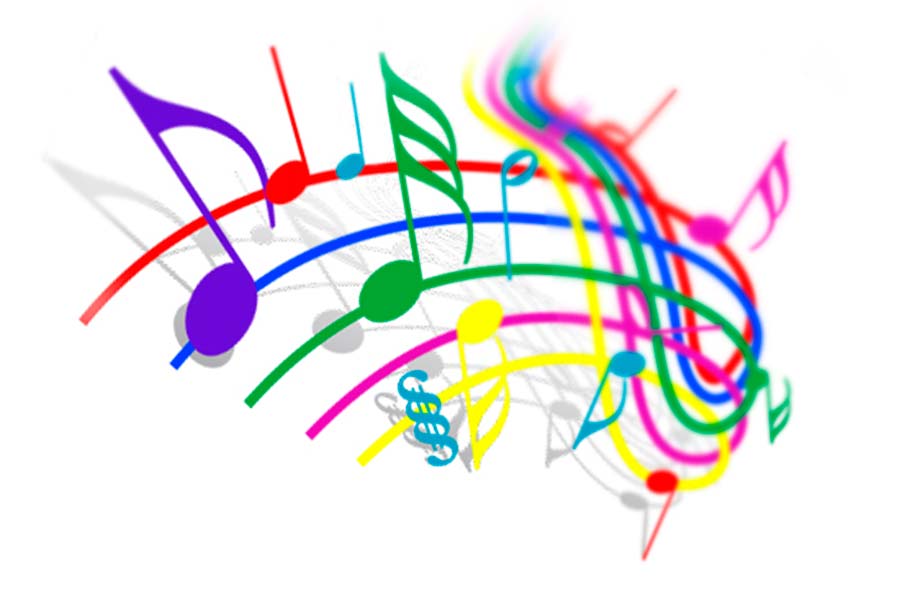 Музыкально-ритмические упражнения«Ходьба и бег» Латвийская народная мелодияРекомендации для  родителей: Выполнять упражнение с флажками в руках,вступление- размахивать флажком над головой.1 часть – идут друг за другом, 2 часть – легко бежать на носочках
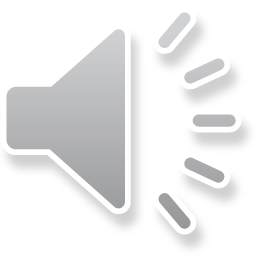 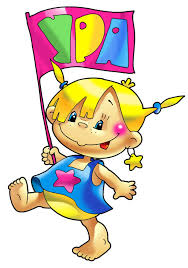 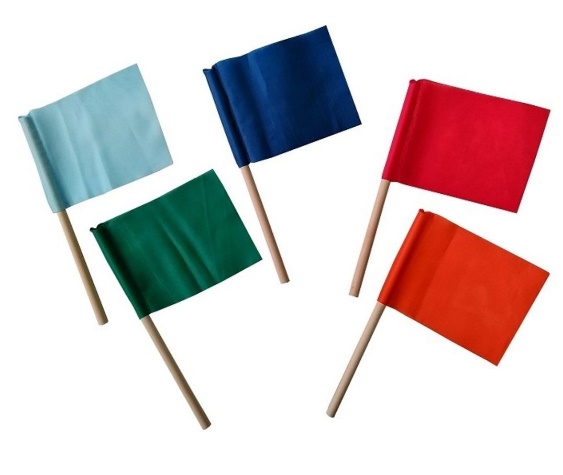 Пальчиковая гимнастикаРекомендации для  родителей: Вместе с ребёнком проведите гимнастику для пальчиков.
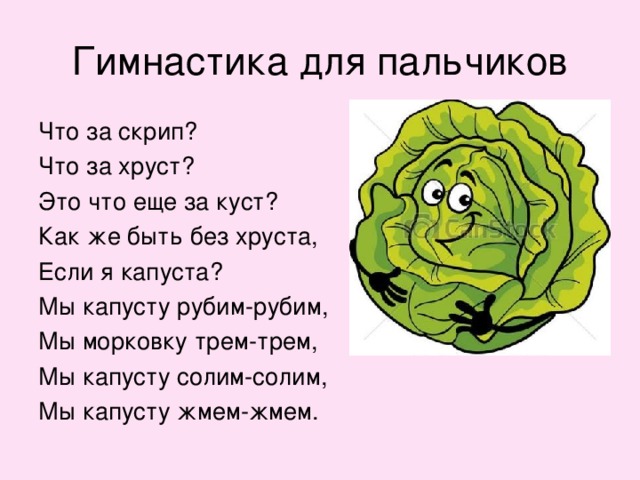 Слушание
Музыкальное произведение: Вальс Ф.ШубертаРекомендации для  родителей: Обратить внимание на лёгкую, плавную музыку. Вальс – это танец который танцуют в парах.
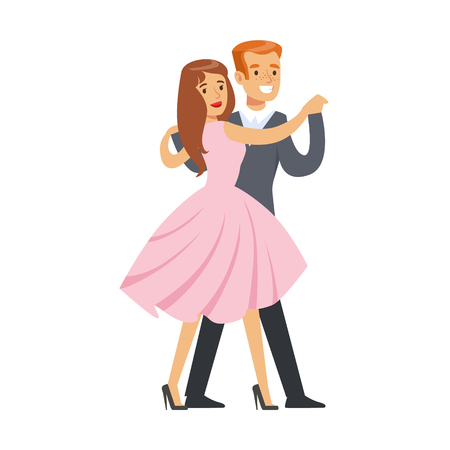 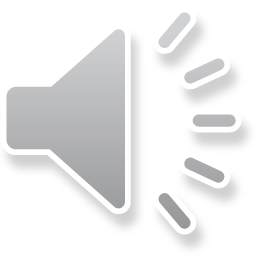 Пение
Музыкальное произведение: Песня «Варись кашка» 
муз. Е. ТуманянРекомендации для  родителей: Повторить песенку с ребёнком
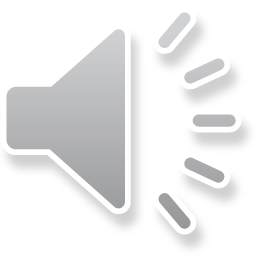 Текст песни:

Варись-варись кашкаВ голубенькой чашкеВарись поскорееБулькай веселееВарись, кашка, сладкаИз густого молокаДа из манной крупки.У того, кто кашу естВырастут все зубки!
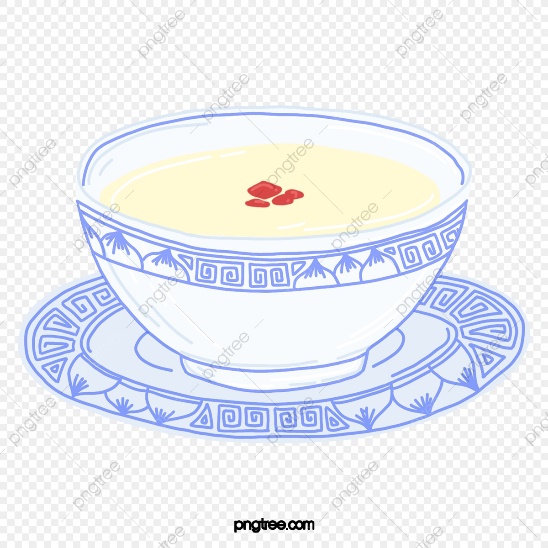 Творческая пляскарусская народная мелодия
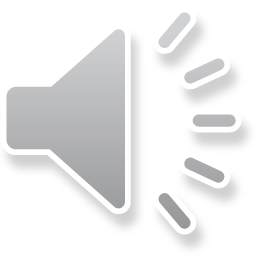 Рекомендации для родителей:
Дети, наблюдая за взрослым, повторяют его движения, начинают придумывать свои. Обязательно отметить, если получилось придумать свою пляску.
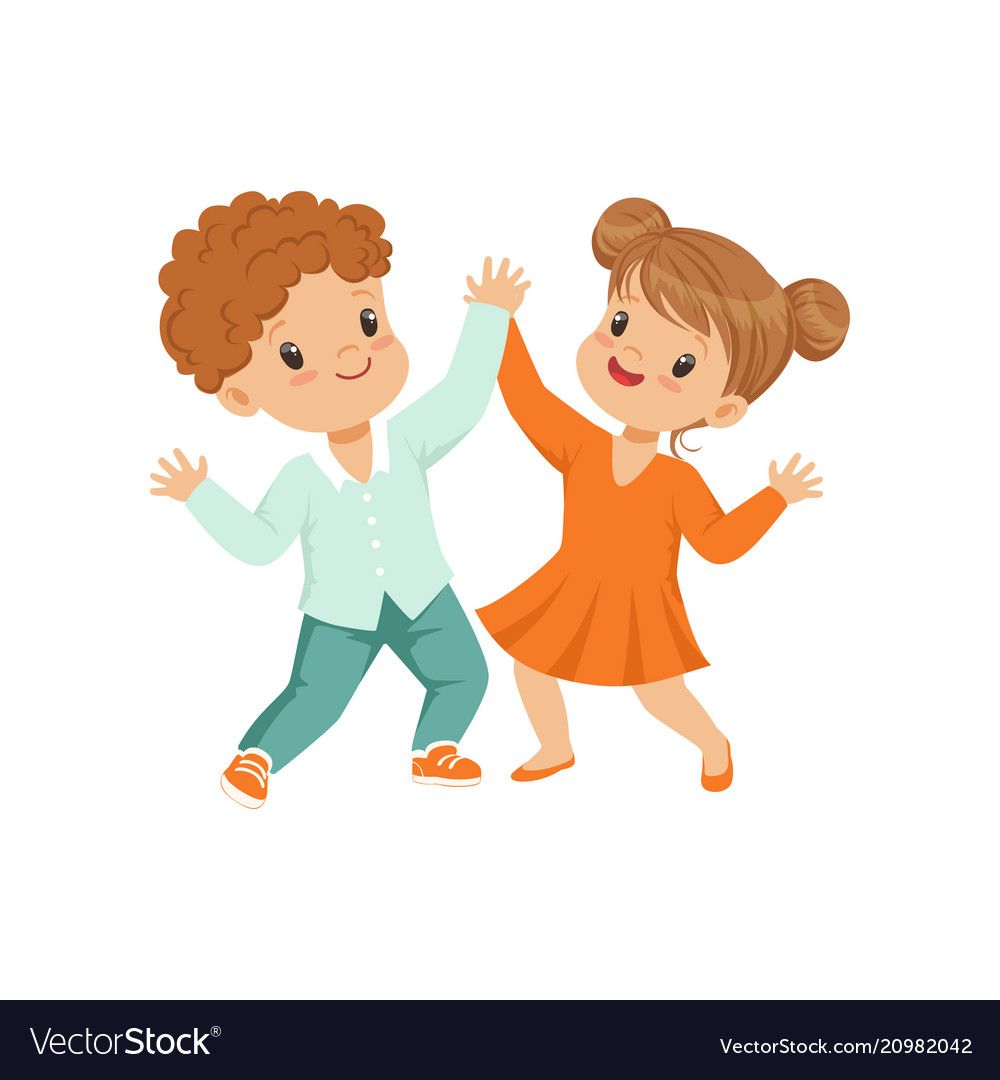 Рефлексия
Рекомендации для родителей: 

Обсудите с ребёнком, чем вы занимались на занятии.

Что узнали нового?

Что понравилось делать больше всего? 
(слушать музыку,  играть с пальчиками, танцевать)